Wireless for the Internet of ThingsIEEE 802.15.4 - Introduction
CS/ECE 4501
Spring 2023
UVA
[Pannuto, Ghena, Campbell]
Today’s Goals
Introduce the IEEE 802.15.4 standard
Specifically designed for low power applications

Overview of physical layer details


Exploration of link layer
Network topologies
Communication structure
2
References
802.15.4 Specification [2006]
“Part 15.4: Wireless Medium Access Control (MAC) and Physical Layer (PHY) Specifications for Low-Rate Wireless Personal Area Networks (WPANs)”

Other helpful references:
Paper introducing the 802.15.4 draft
NXP 802.15.4 Stack User Guide
2005 presentation on 802.15.4
3
Outline
Overview

Physical Layer

Link Layer
4
Comparison of networks
Data
Throughput
Range
5
Comparison of networks
WiFi
Cellular
Data
Throughput
Bluetooth
BLE
802.15.4
LPWANs
Range
6
Comparison of networks
There are some missing qualities here.Why be closer to the origin?
WiFi
Cellular
Data
Throughput
Bluetooth
BLE
802.15.4
LPWANs
Range
7
Comparison of networks
WiFi
Cellular
Higher Power &Higher Cost
Data
Throughput
Bluetooth
BLE
802.15.4
LPWANs
Lower Power &Lower Cost
Range
8
IEEE 802….
Anyone heard “Eight-Oh-Two Dot” ?
Where?
What is it?
9
IEEE 802
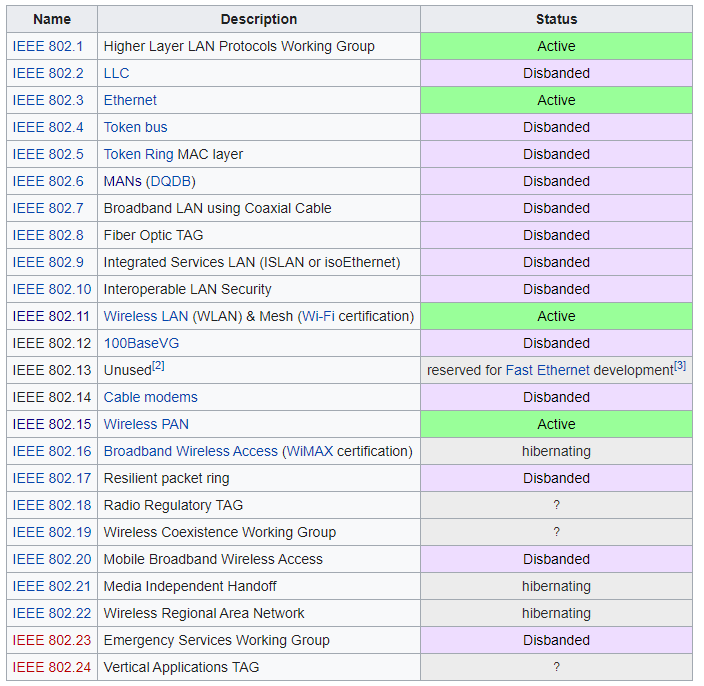 Network standards for variable-sized packets
Ethernet
WiFi
WPANs

E.g. not networks that send periodic constant-sized packets

Specifies PHY and Link layers

Another example standard:
IEEE 754: Floating Point
10
IEEE 802.15
Wireless Personal-Area Networks (WPAN)
All the things within the workspace of a person
Conceptually smaller domain that the Local Area Network
Realistically about the same thing as a LAN

Formerly included a Bluetooth spec
Bluetooth SIG took over governance
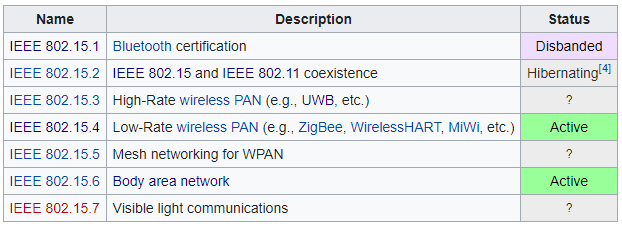 11
802.15.4 (LR-WPANs) Overview “Low-Rate Wireless Personal Area Networks”
Goals
“The IEEE 802.15 TG4 was chartered to investigate a low data rate solution with multi-month to multi-year battery life and very low complexity.” [TG4]

Applications
“Potential applications are sensors, interactive toys, smart badges, remote controls, and home automation.” [TG4]
Ultimately home automation, industrial control/monitoring, vehicular sensing, agriculture; really most machine-to-machine (M2M) sensor applications

Other contemporary technologies
WiFi 802.11b and Bluetooth Classic
Too complex in specification and overachieving in capability
12
IEEE 802.15.4
Low-Rate Wireless PAN
250 kbps, ~100 m range
Radio hardware available with low-power and low-cost


Specification: 2003
Also 2006, 2011, 2015, and 2020 revisions
Mostly various added capabilities such as extra PHY layers
Also define optional security, scheduling, and larger frame sizes

We’ll mostly work off of the 2006 version
Thread is based on 2006 version
Zigbee is based on the original 2003 version
Roughly 200 pages of meaningful specification (100 of appendices)
Compare to 3000 pages of Bluetooth/BLE
13
Outline
Overview

Physical Layer

Link Layer
14
802.15.4 Physical Layers
Multiple options of physical layers are supported
We’ll focus on 2.4 GHz (2400 MHz)
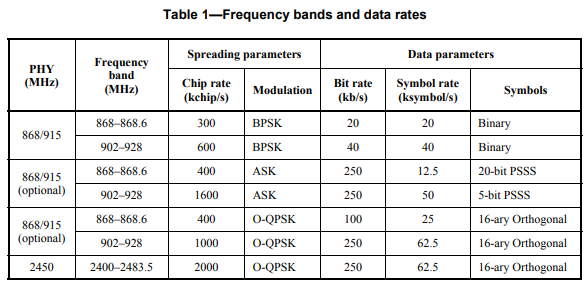 15
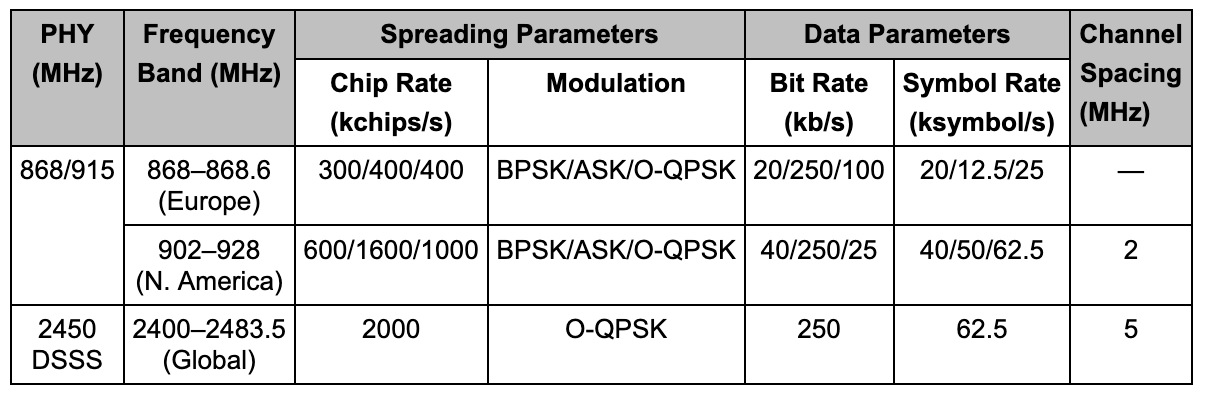 Physical Layer
O-QPSK modulation
Offset Quadrature Phase-Shift Keying
Twice the data rate of BPSK for same BER
Cost: most complicated design of receivers
Which is pretty minimal with all the transistors we’ve got
Plus the ability to reuse previous designs
4 bits per symbol

Symbols versus bits
A symbol is the unit of data transfer for a modulated signal
Does not necessarily correspond 1:1 with bits
The rate of symbols per second is a baudrate

802.15.4 bit rate at 2.4 GHz: 2000 kchips/s, which is 250 kbps, which is 62.5 kBaud
16
[Speaker Notes: https://rfmw.em.keysight.com//wireless/helpfiles/n7610b/Content/Main/IEEE%20802.15.4%20ZigBee.htm]
802.15.4 Modulation (@2.4 GHz fc)O-QPSK with half-sine shaping is MSK!
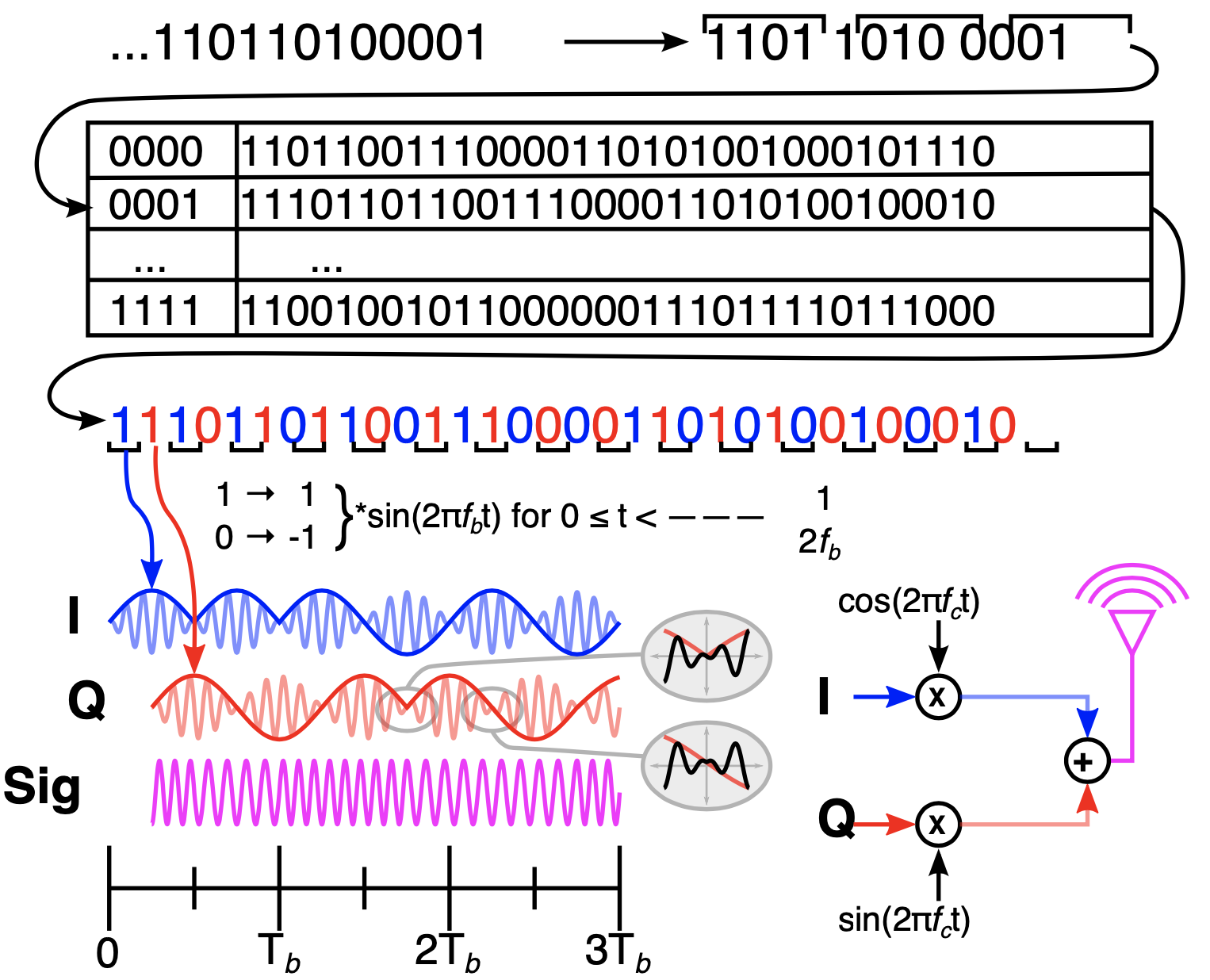 17
[Speaker Notes: https://www.dsprelated.com/showarticle/1016.php – For reconvincing myself that yes, it really does boil down to MSK (Minimum Shift Keying) (a subset of FSK) on the air, which is insane.

https://arxiv.org/pdf/1611.03482.pdf – Also this for the same]
Broken into 4-bit symbols
802.15.4 Modulation (@2.4 GHz fc)O-QPSK with half-sine shaping is MSK!
Each bit of the PN code is called a chip
Chips alternate in-phase and quadrature
I and Q half-sines are baseband, which are mixed with the carrier
Each symbol maps to a 32-bit pseudo-noise code (PN-code) or sometimes pseudo-random sequence
I and Q carriers are combined to create the final on-air signal
Signal is MSK, which is a special, optimal case of FSK!
Quadrature component is offset π/2
Input bit stream
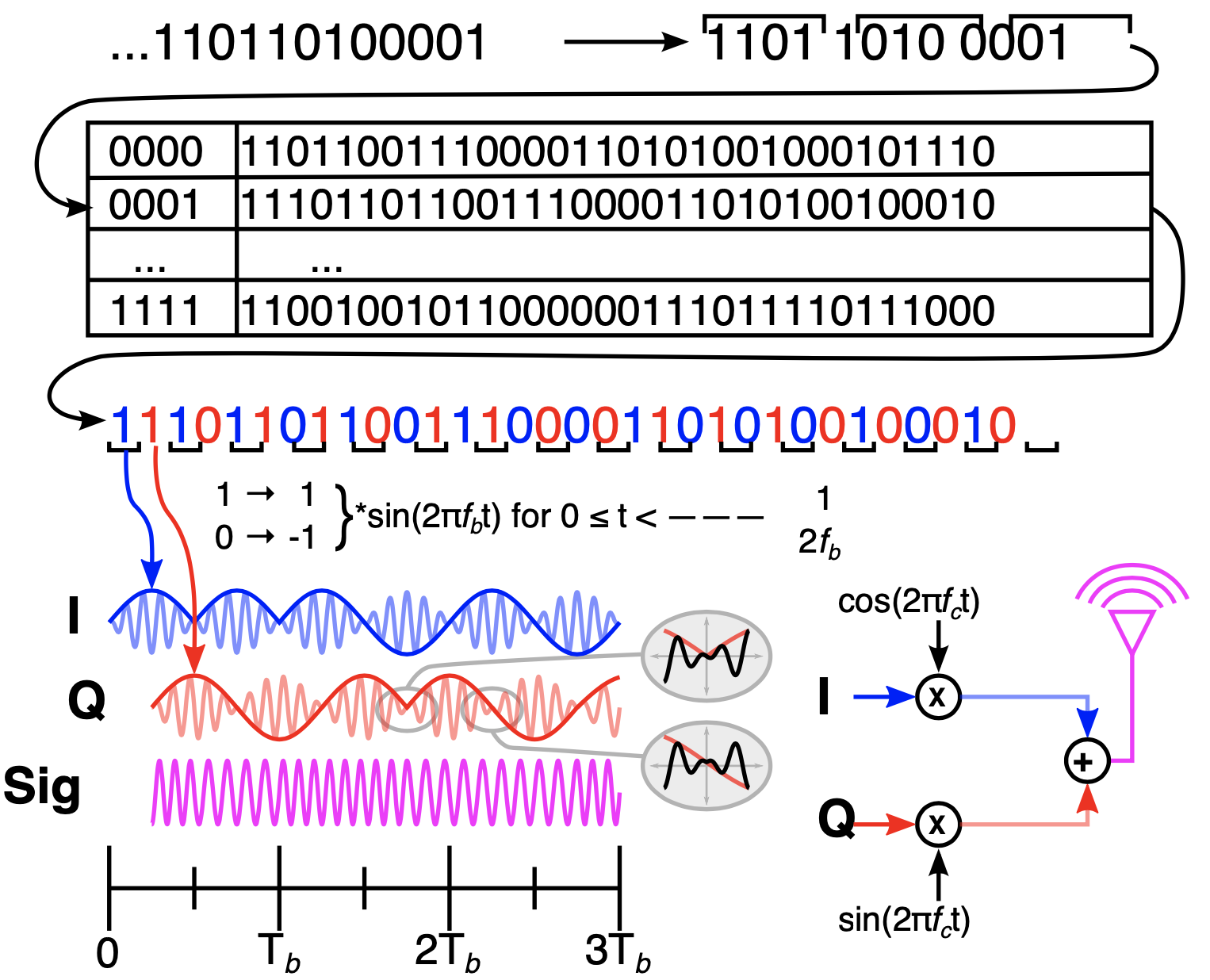 Each chip encodes half a sine wave
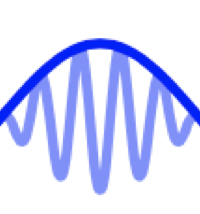 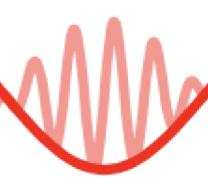 18
[Speaker Notes: https://www.dsprelated.com/showarticle/1016.php – For reconvincing myself that yes, it really does boil down to MSK (minimal shift keying) (a subset of FSK) on the air, which is insane.

https://arxiv.org/pdf/1611.03482.pdf – Also this for the same]
O-QPSK results in continuous wave
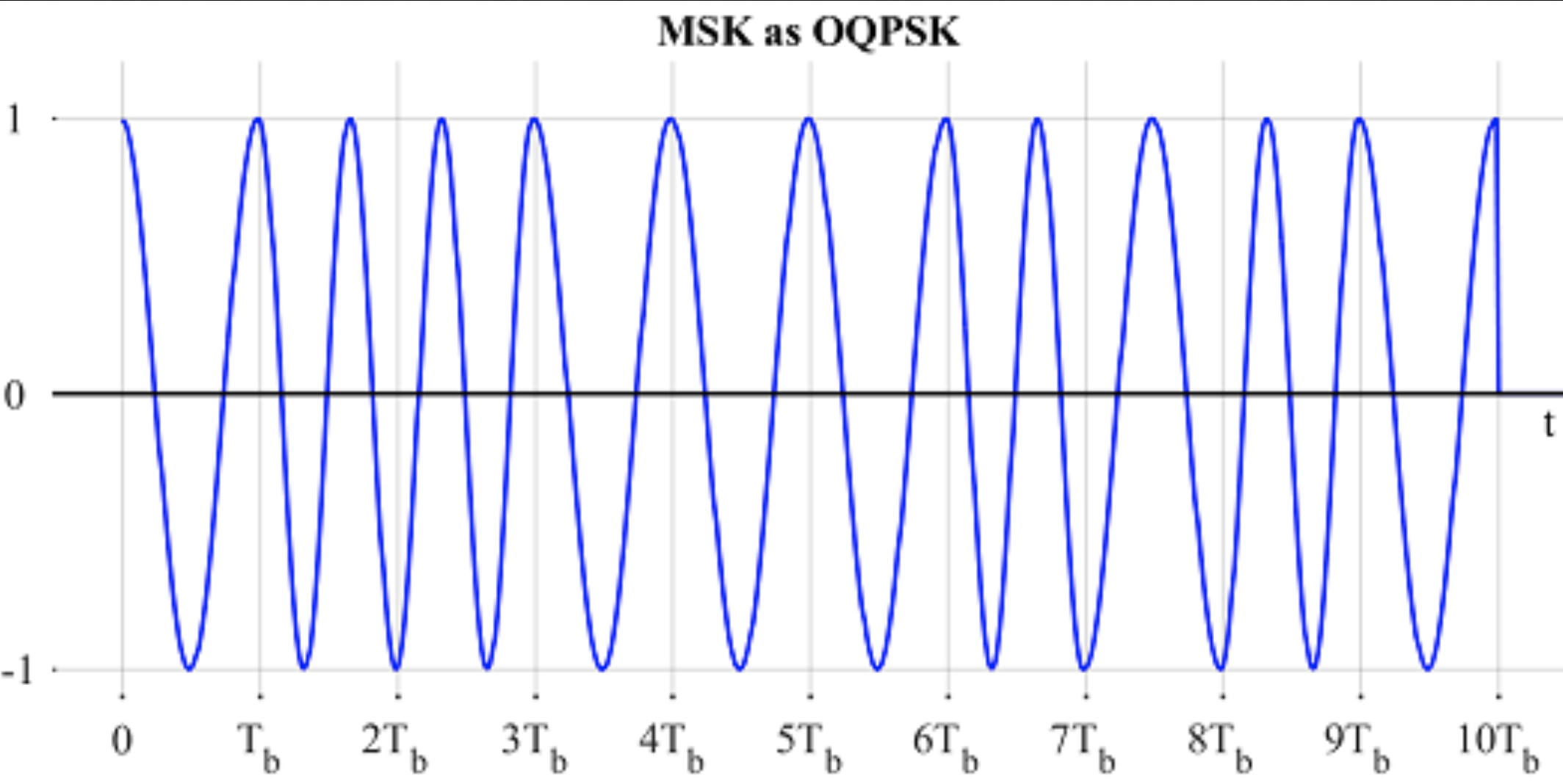 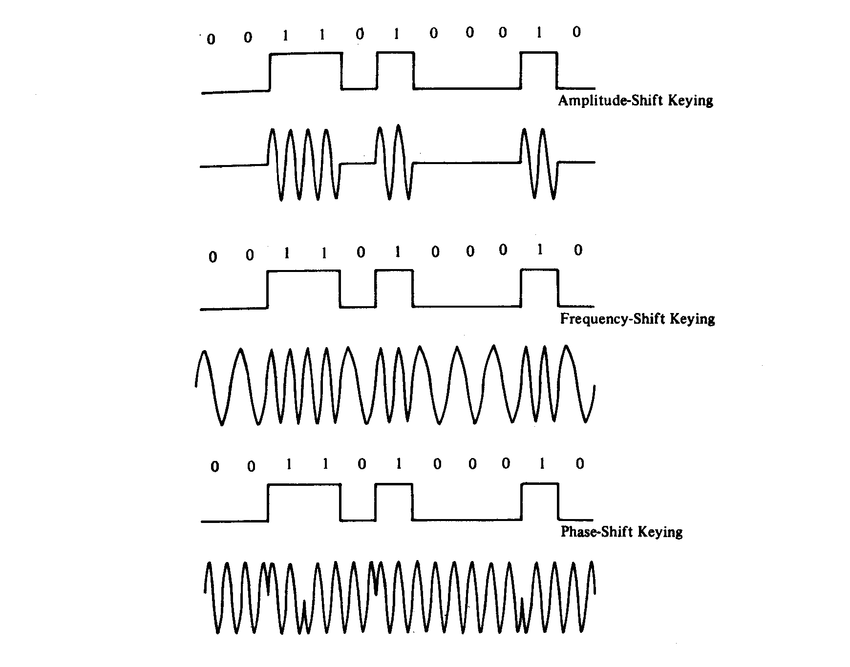 O-QPSK (MSK)
Standard BPSK
19
The magic of I and Q channels are that we get two dimensions
This is called a “constellation diagram”
We’ll talk about these more with cellular
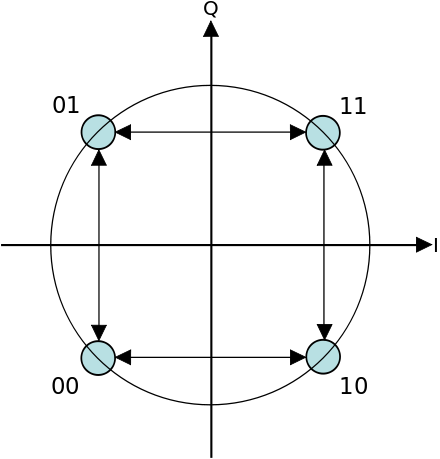 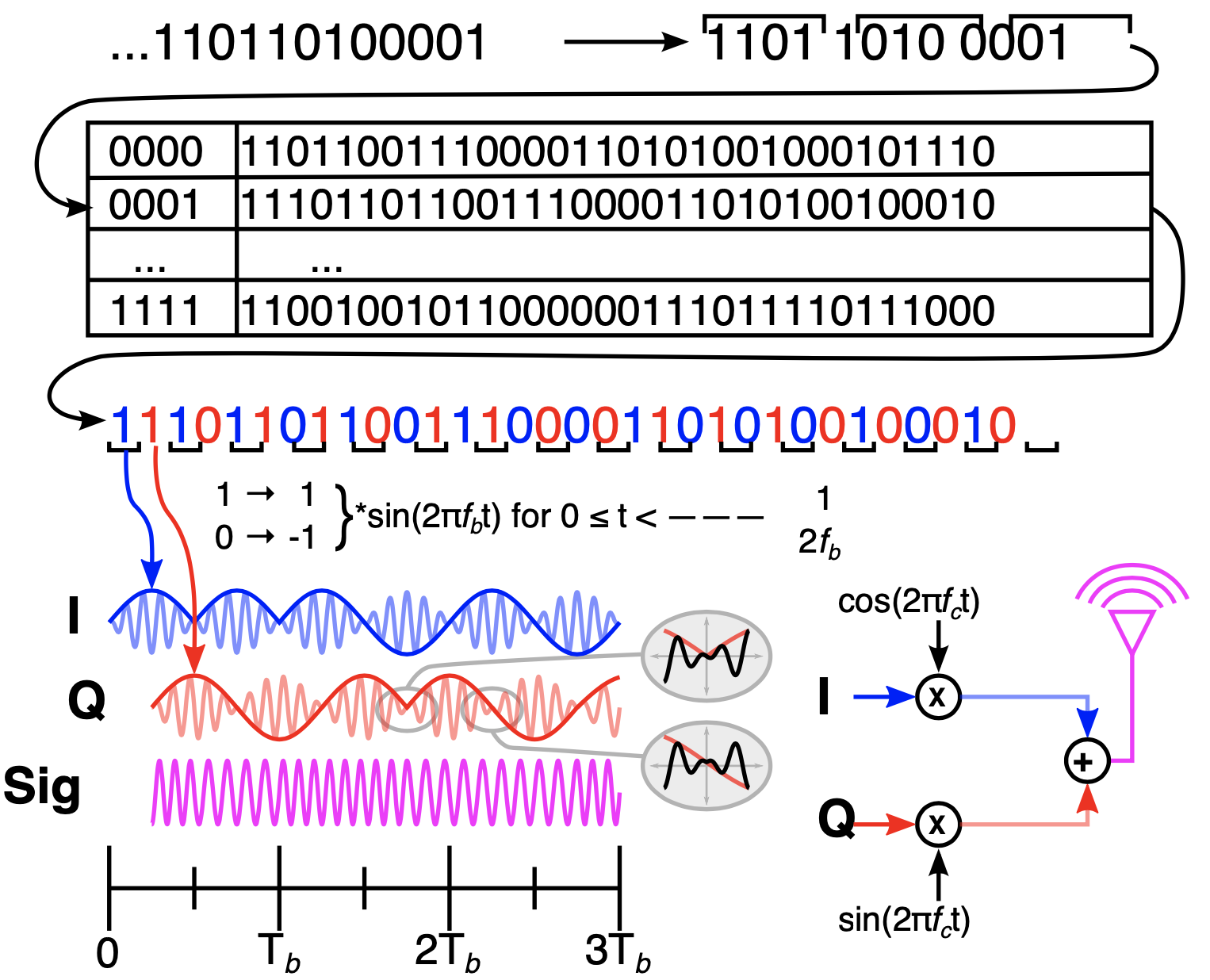 20
[Speaker Notes: If digging into constellation, the M of MSK is the essence of not going 00<>11 or 01<>10, decoding is measuring which way around the circle you move (+ or – π/2)]
Why do we map symbols to chips?
We took the 4 bits we want to send…
	… and sent 32 bits instead??

Why?
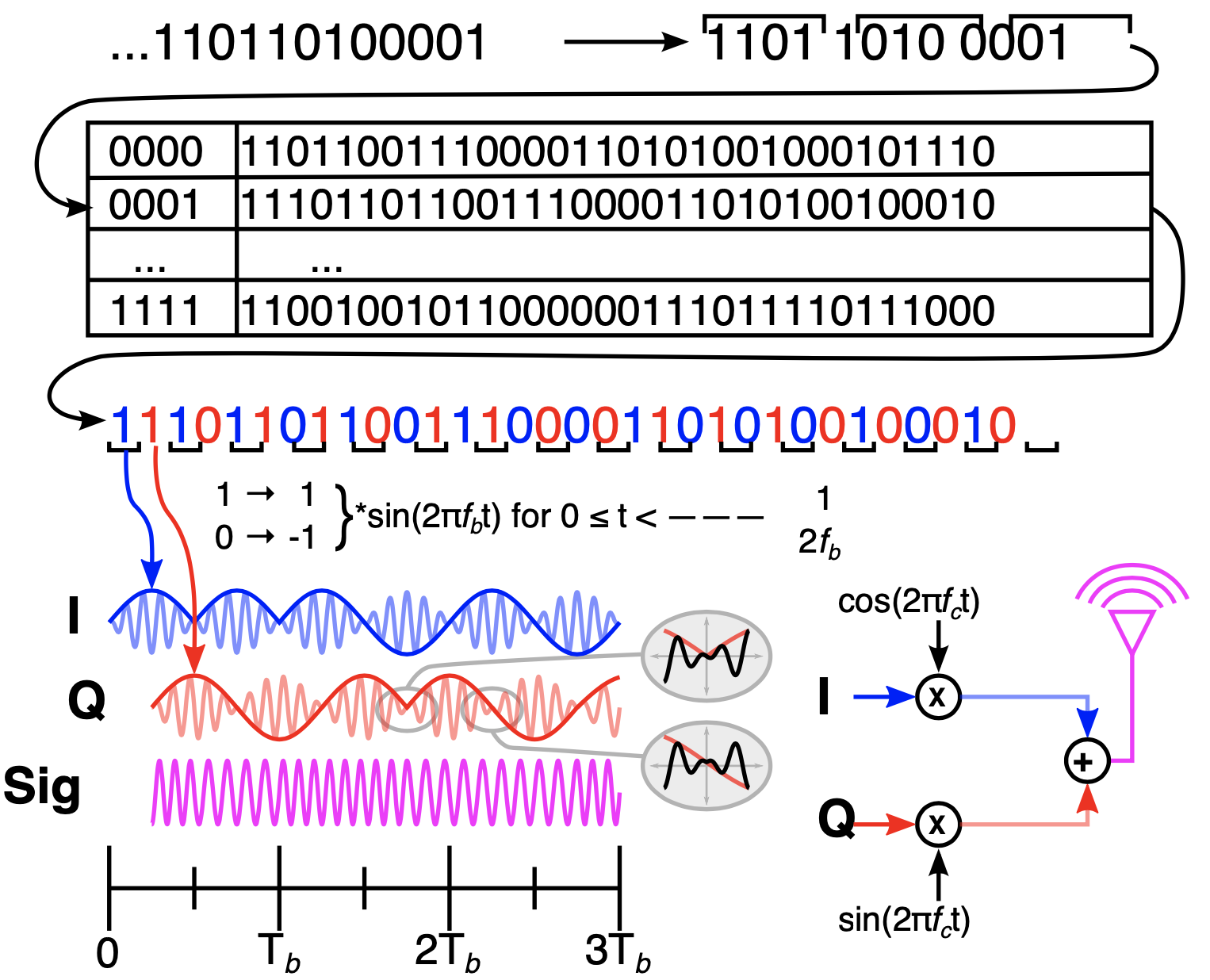 21
Direct Sequence Spread Spectrum (DSSS)
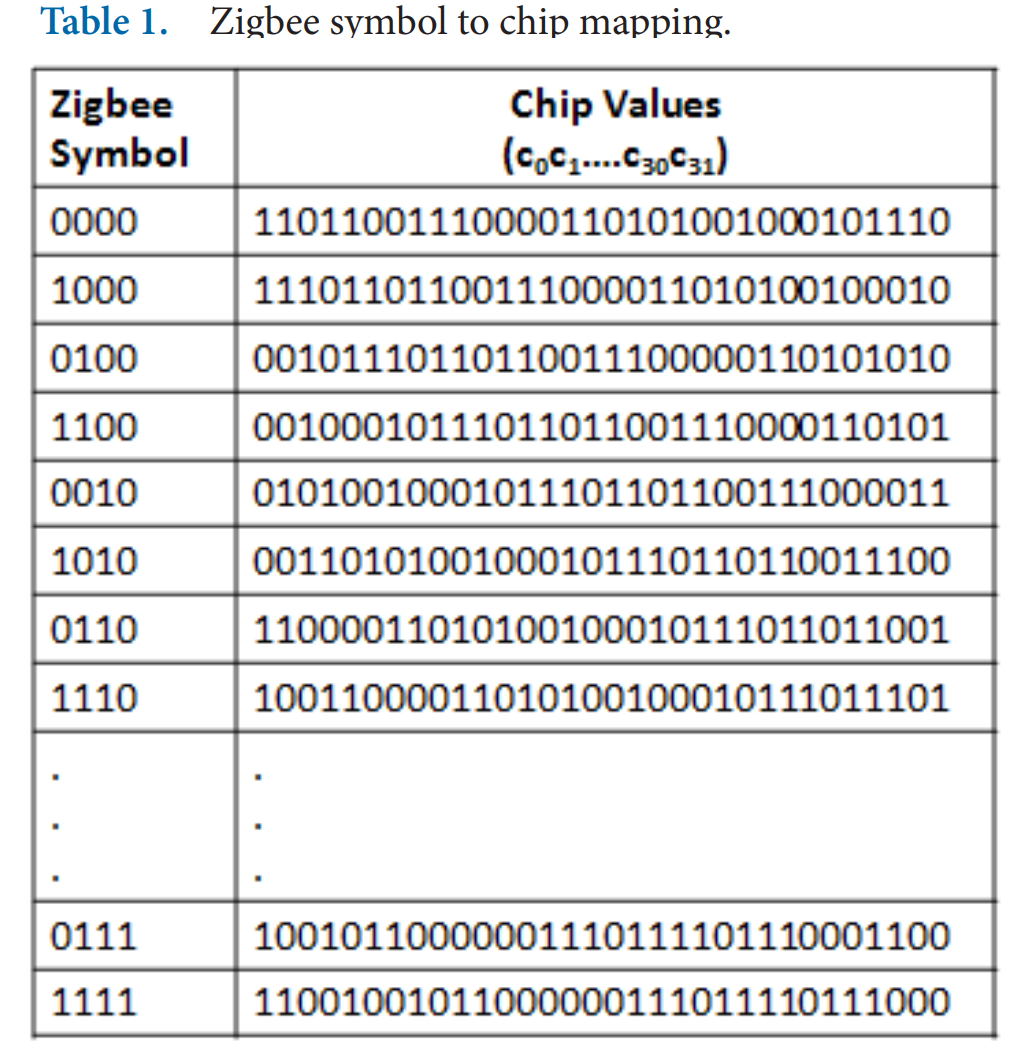 Increases the signal bandwidth of a transmission beyond information bandwidth
Send sequences of chips, which are a translation of one symbol to a pattern of many bits 
Chips are transmitted much faster than symbols, essentially increasing the data rate

Enables better interference avoidance
Received bits are correlated against codes to see which is most likely
802.15.4 tolerates 13-15 bit flips (almost half!)
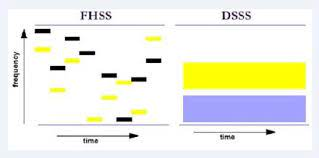 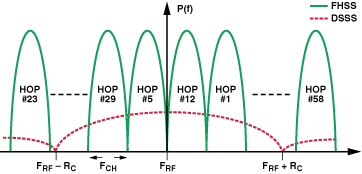 22
[Speaker Notes: n.b. 802.15.4 channels 5 MHz wide
BT Classic 1 MHz, BLE 2 MHz]
DSSS example
Data sent is 101
Code is longer than data, so we replicate bits
Data is recoverable, even with noise
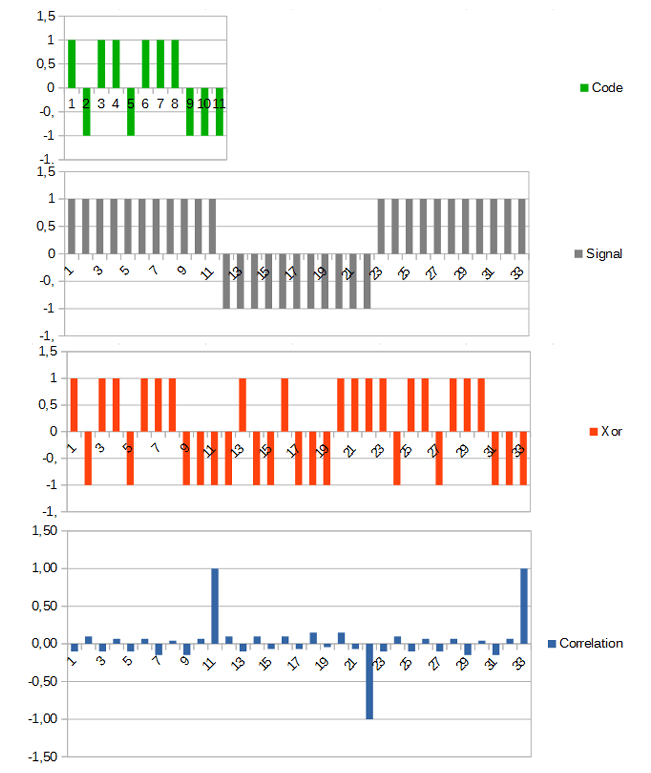 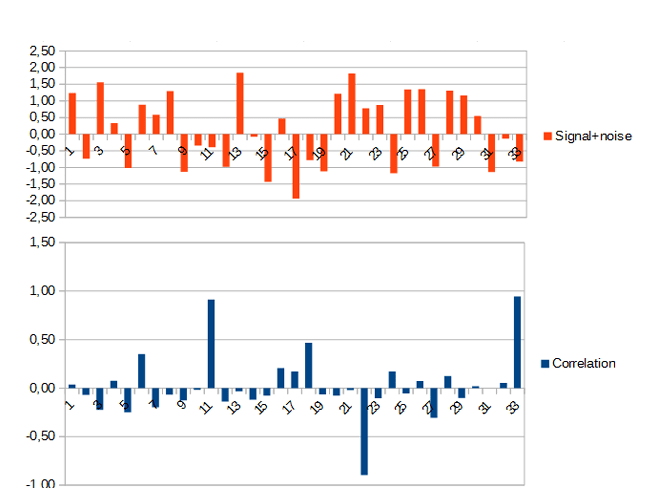 https://circuitcellar.com/research-design-hub/dsss-in-a-nutshell/
23
Show me the money: what is the actual data rate of 802.15.4 (2.4 GHz)?
Chip rate: 2000 kchips/sec
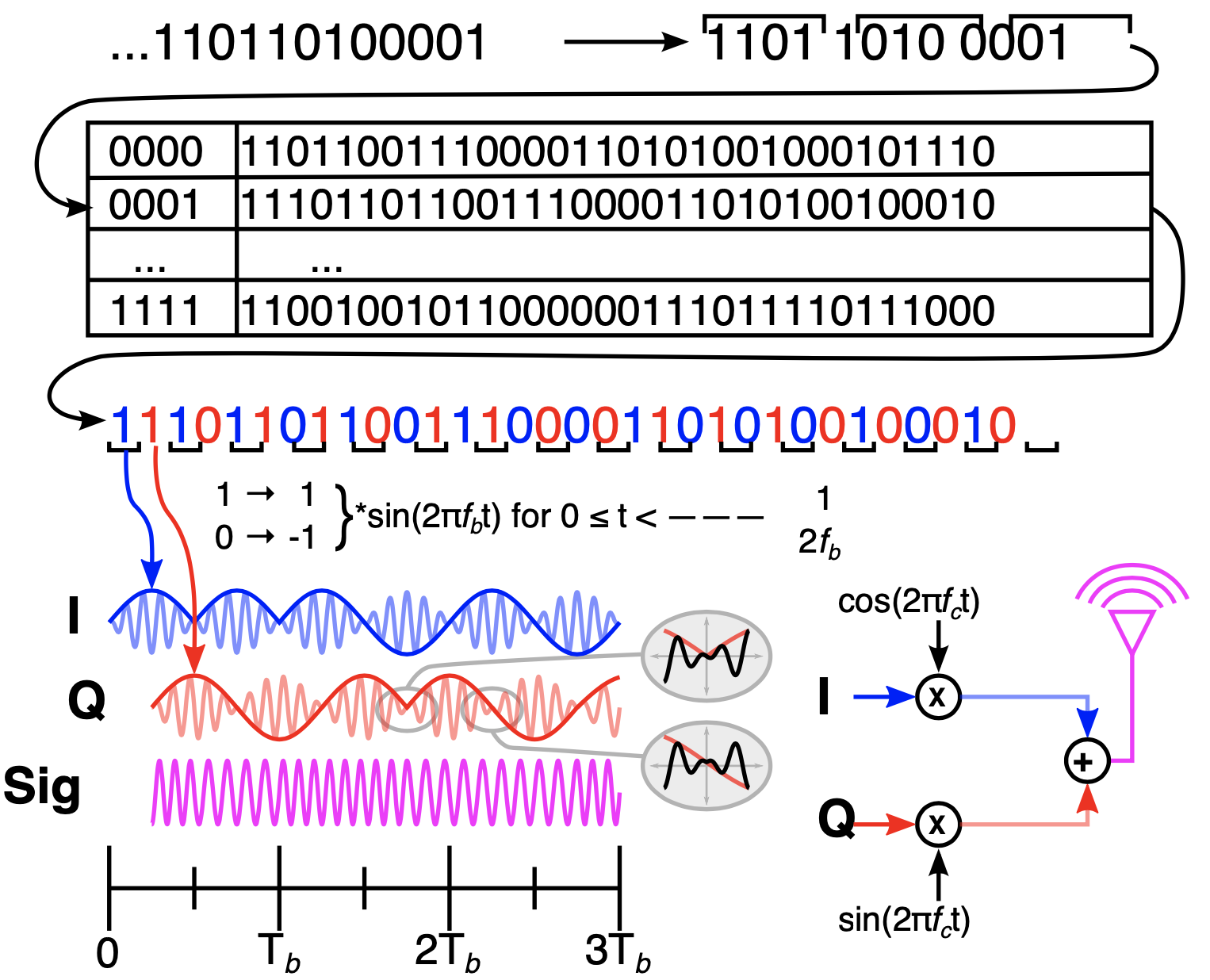 pollev.com/wiotbc
24
802.15.4 RF channels
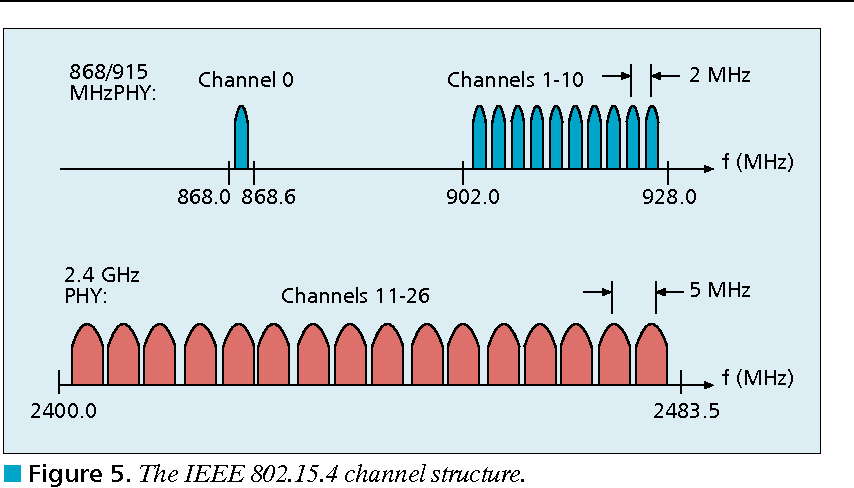 27 channels across three bands
5 MHz channel separation at 2.4 GHz
Compare to 2 MHz for BLE
(or to 1 MHz for BT Classic)
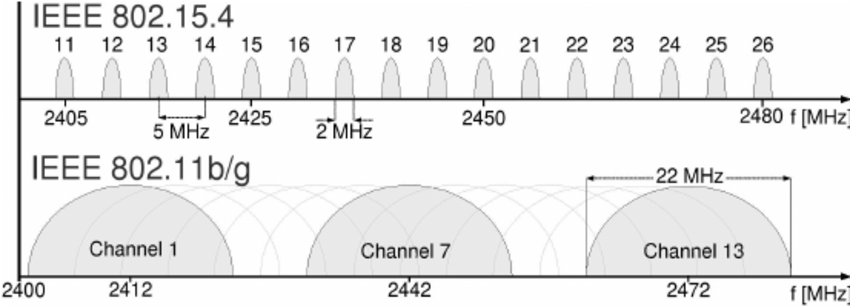 25
Regional bands
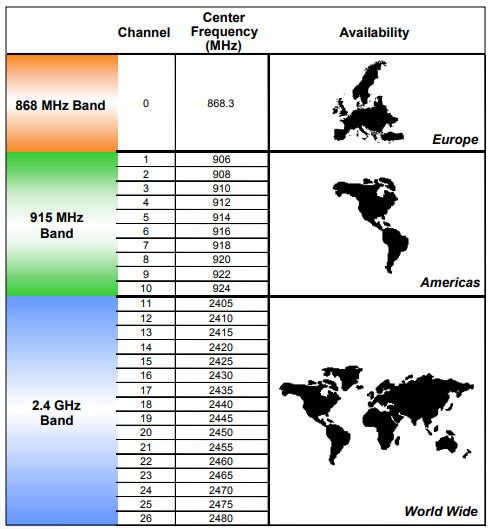 Different RF bands have different regional availability

Also have different rules
915 MHz: 400 ms dwell time
868 MHz: 1% duty cycle
26
Signal strength
Transmit power
Typical: 0 dBm (remember: 1 mW)

Receiver sensitivity
nRF52840 802.15.4: -100 dBm
Compare to BLE sensitivity of -95 dBm
Minimum acceptable: -85 dBm
Circa-2006 radios (CC2420): -95 dBm

Which has longer range, 802.15.4 or BLE? Why?
802.15.4 with +5 dBm more margin; lower bit rate plays into this
27
Outline
Overview

Physical Layer

Link Layer
28
802.15.4 network topologies
Only specifies PHY and MAC, but has use cases in mind
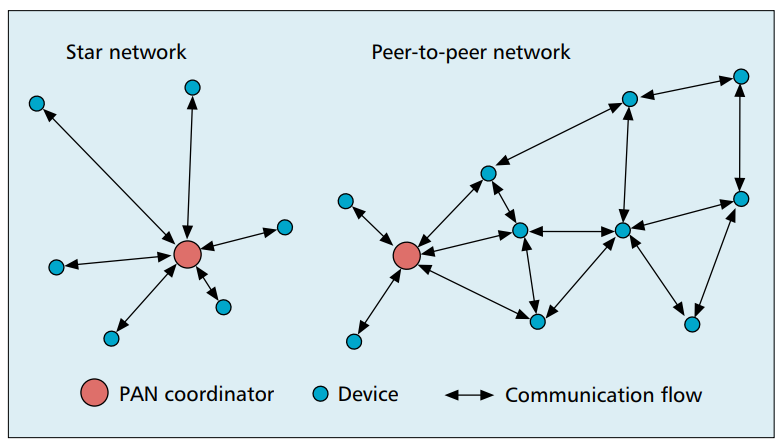 29
Star and Tree topologies
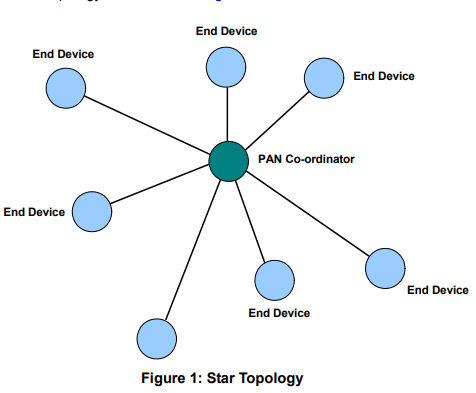 PAN Coordinator
Receives and relays all messages
Most capable and power-intensive
Coordinators (a.k.a. Routers)
Control “clusters”
Receives and relays to its children
Communicates up to parent coordinator
End Devices
Only communicate with singleparent coordinator
Least capable and power intensive
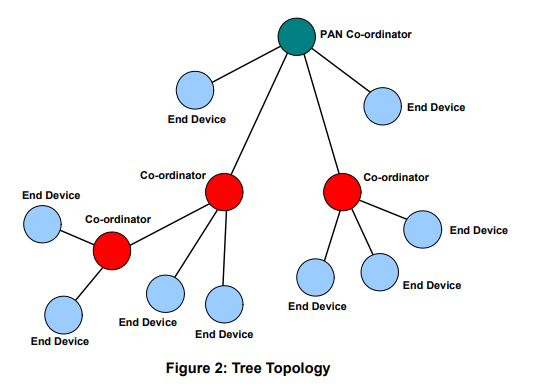 30
Mesh networks
Most devices are capable of communicating with multiple neighbors

What are advantages of mesh?




What are disadvantages of mesh?
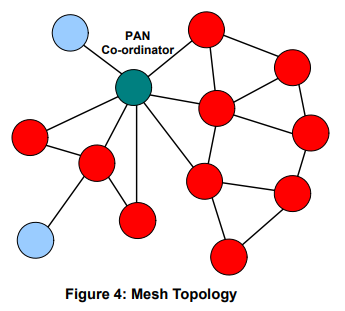 31
Mesh networks
Most devices are capable of communicating with multiple neighbors

What are advantages of mesh?
Devices can communicate over longer distances
Device failures less likely to collapse the entire network
What are disadvantages of mesh?
Some nodes have to spend more energy communicating
Network protocol becomes more complicated to manage routing
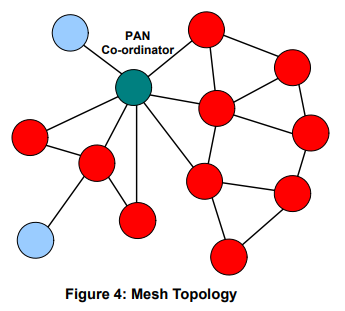 32
Reminder: CSMA/CACarrier Sense Multiple Access with Collision Avoidance
First, wait a random amount (collision avoidance part)
Then, listen for a duration and determine if anyone is transmitting (carrier sense part)
If idle, you can transmit
If busy, repeat step 1 (often increasing maximum wait time)

Can be combined with notion of slotting
Synchronize to slots (smaller than transmit times)
Wait for a number of slots
Listen for idle slots
33
Modes of operation
Beacon-enabled PAN
Slotted CSMA/CA
Structured communication patterns
Optionally with some TDMA scheduled slots

Non-beacon-enabled PAN
Unslotted CSMA/CA
No particular structure for communication
Could be defined by other specifications, like Thread or Zigbee
34
Beacon-enabled superframe structure
Beacon
Beacon
…
Contention Access Period
Inactive Period
Beacons occur periodically [15 ms – 245 seconds]
Devices must listen to each beacon

Contention Access Period
Slotted CSMA/CA synchronized by beacon start time
Inactive Period
No communication occurring. Assumes sleepy devices
35
Guaranteed Time Slots (GTS)
Beacon
Beacon
…
Contention Access Period
Inactive Period
Guaranteed Time Slots
PAN Coordinator may create a Contention Free Period with Guaranteed Time Slots
TDMA schedule assigned to specific devices
Slots eat up part of the Contention Access Period
No CSMA/CA within a slot
36
Handling tree-based topologies
All coordinators listen to beacon from PAN coordinator
And can participate in that contention period

Send their own beacons to leaf devices during inactive period
Leaves participate in that contention period
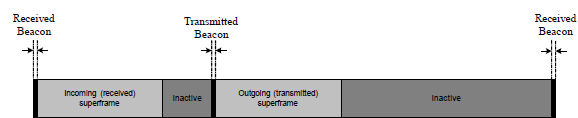 37
Non-beacon-enabled PAN
…
Contention Access Period
Same idea, just no beacons
Which removes synchronization benefit (and slotted CSMA/CA)
Also removes beacon listening cost
Devices only need to check for activity before transmitting
Still need an algorithm to determine when it should receive data
All the time is a huge energy drain
Algorithms can get complicated here
Does BLE mechanism of listen-after-send apply?
Only if sending to a high-power device, not among equals
38
Receiving messages
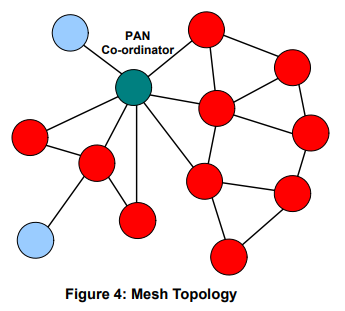 Listen during entire contention period
Can receive direct messages from any other device
Can immediately respond to messages as well

Request messages from Coordinator
Make all communication go through Coordinator
Send a request-for-data packet to coordinator to get information
Coordinator can include list of devices with pending data in beacon

More complicated listening algorithms are possible
39
Clear Channel Assessment (CCA)
The “listen” part of CSMA/CA
Variety of implementations are acceptable

Energy above threshold
Energy for 8 symbol durations above threshold (RSSI)
Carrier sense
Valid 802.15.4 carrier signal
Energy AND/OR Carrier
40
Slotted CSMA/CA operation
Have data to send
Wait for next backoff slot (synchronized from beacon)
Wait for 0-7 backoff slots (slot is 20 symbol durations: 320 us)
Listen for two empty slots
Idle: Transmit
Occupied: wait 0-15 backoff slots and repeat
Next time: 0-31 backoff slots and repeat
Next time: 0-31 backoff slots and repeat (upper limit configurable)
Next time: 0-31 backoff slots and repeat
Next time: 0-31 backoff slots and repeat
Timeout
41
Unslotted CSMA/CA operation
Have data to send
Wait for next backoff slot (synchronized from beacon)
Wait for 0-7 backoff slots (slot is 20 symbol durations: 320 us)
Listen for two empty slots
Idle: Transmit
Occupied: wait 0-15 backoff slots and repeat
Next time: 0-31 backoff slots and repeat
Next time: 0-31 backoff slots and repeat (upper limit configurable)
Next time: 0-31 backoff slots and repeat
Next time: 0-31 backoff slots and repeat
Timeout
42
Break + Question
What are benefits/costs of using or not using beacons?
43
Break + Question
What are benefits/costs of using or not using beacons?

Beacons
Enable energy savings by designating period with radios off
Enable structured communication like Guaranteed Slots
Require some central coordinator within range of all devices
Tradeoff in inactive period:
communication latency vs beacon-listening costs

No beacons
Enable all devices to be identical (no coordinator needed)
Require / permit custom communication scheme
44